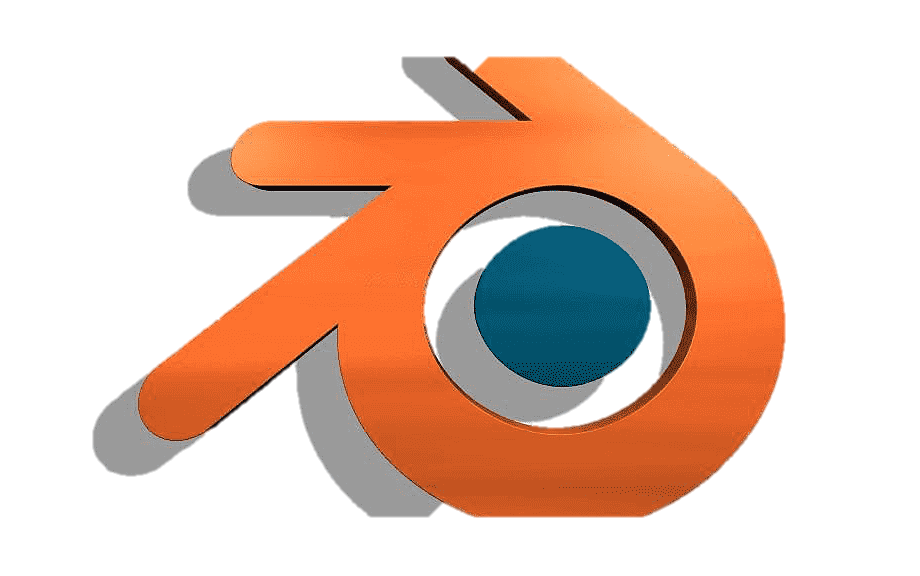 Центр «IT-куб. Могойтуй»
Применение 3D моделирования 
на уроках математики
Направление:
Методическая
 деятельность
Педагог «VR/AR – разработка», учитель математики Базаржапова Соелма Ширабнимбуевна
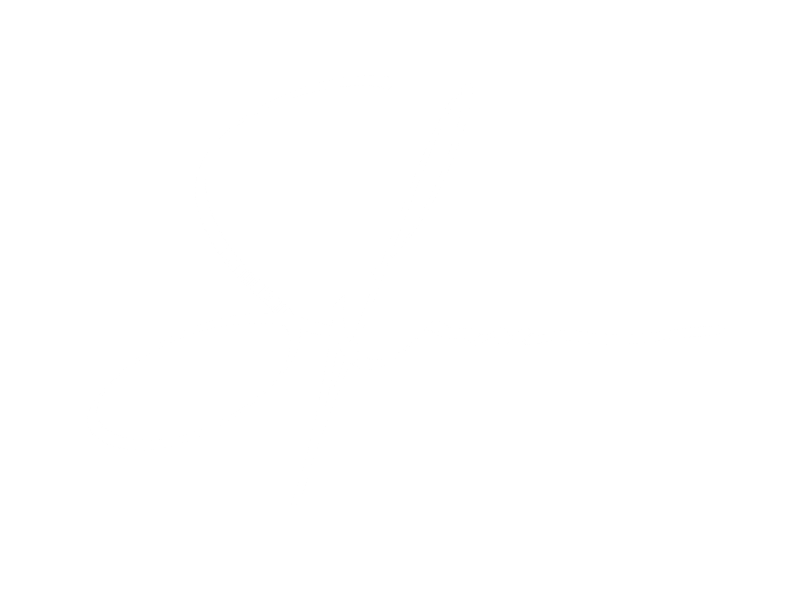 Цель проекта:
создание кейса 3D-моделей геометрических фигур  для формирования пространственного мышления
Задачи проекта:
Создать  3D модели геометрических фигур в пространстве
Изучить свойства геометрических фигур в 3D-пространстве
Применить свойства геометрических фигур в 3D-пространстве при решении задач ЕГЭ
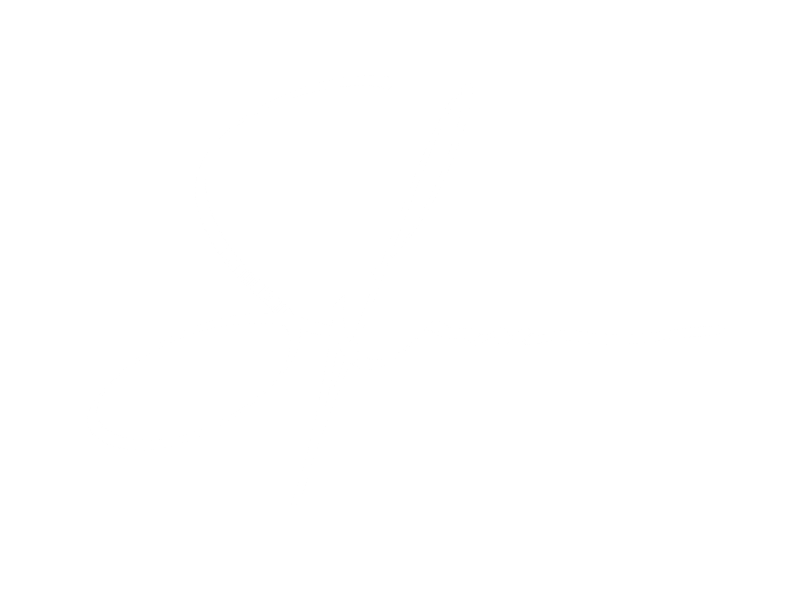 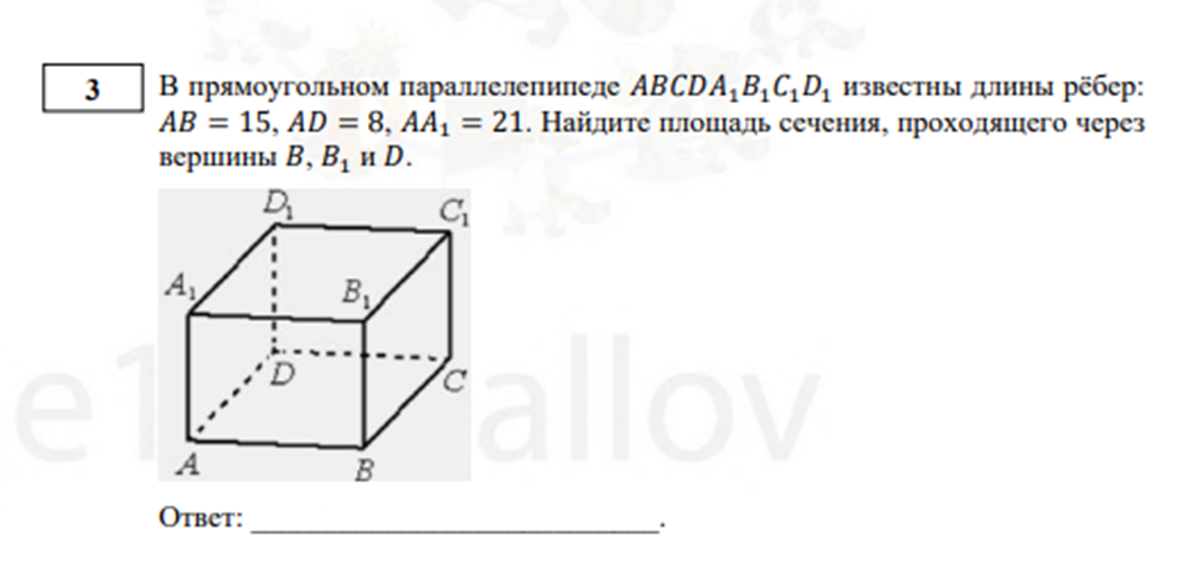 Прямоугольный
параллелепипед
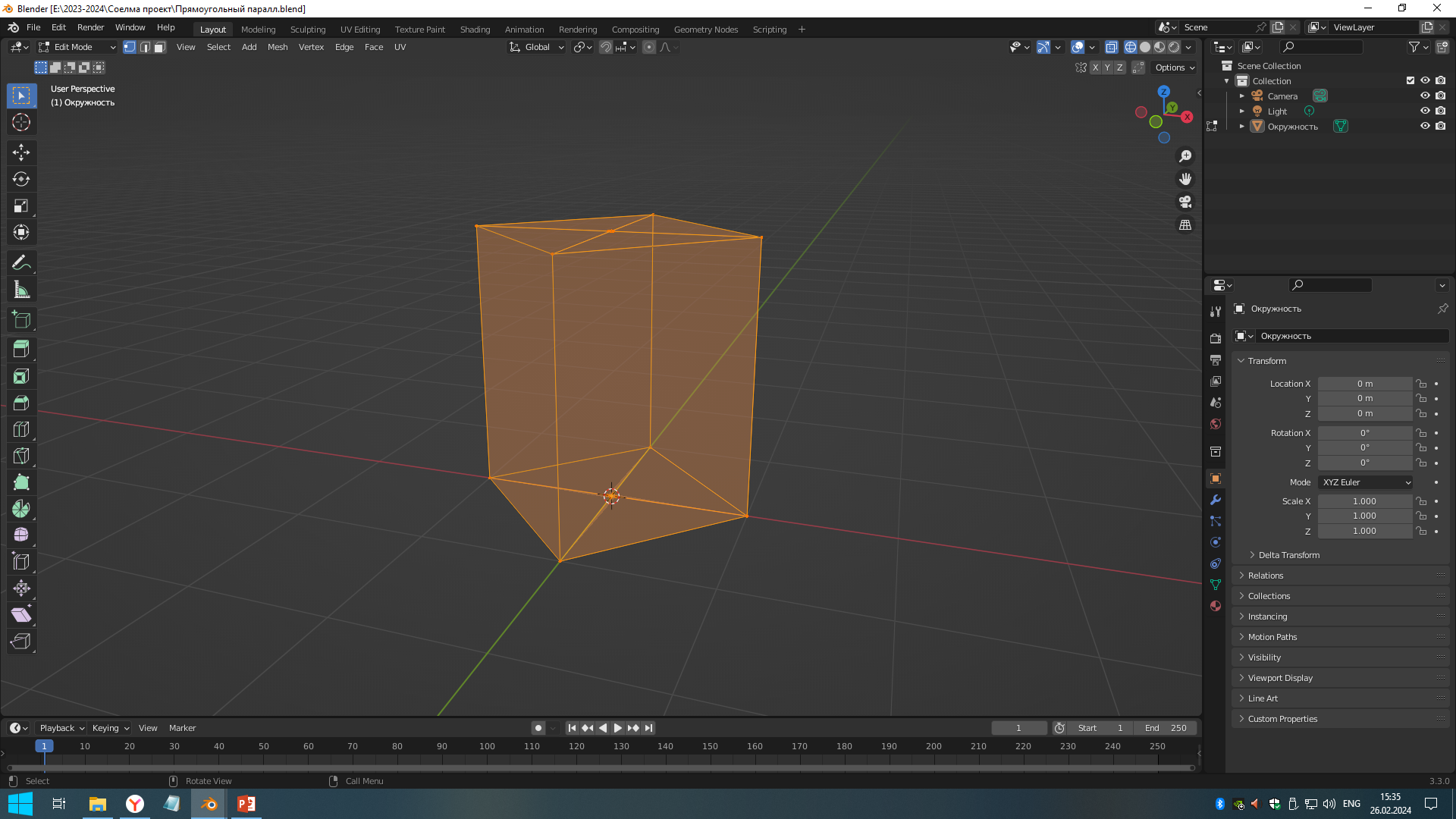 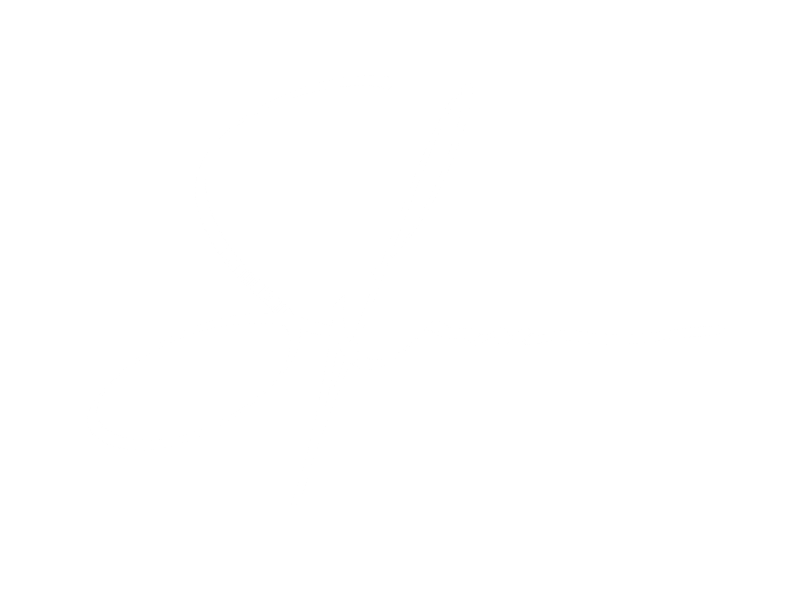 Куб
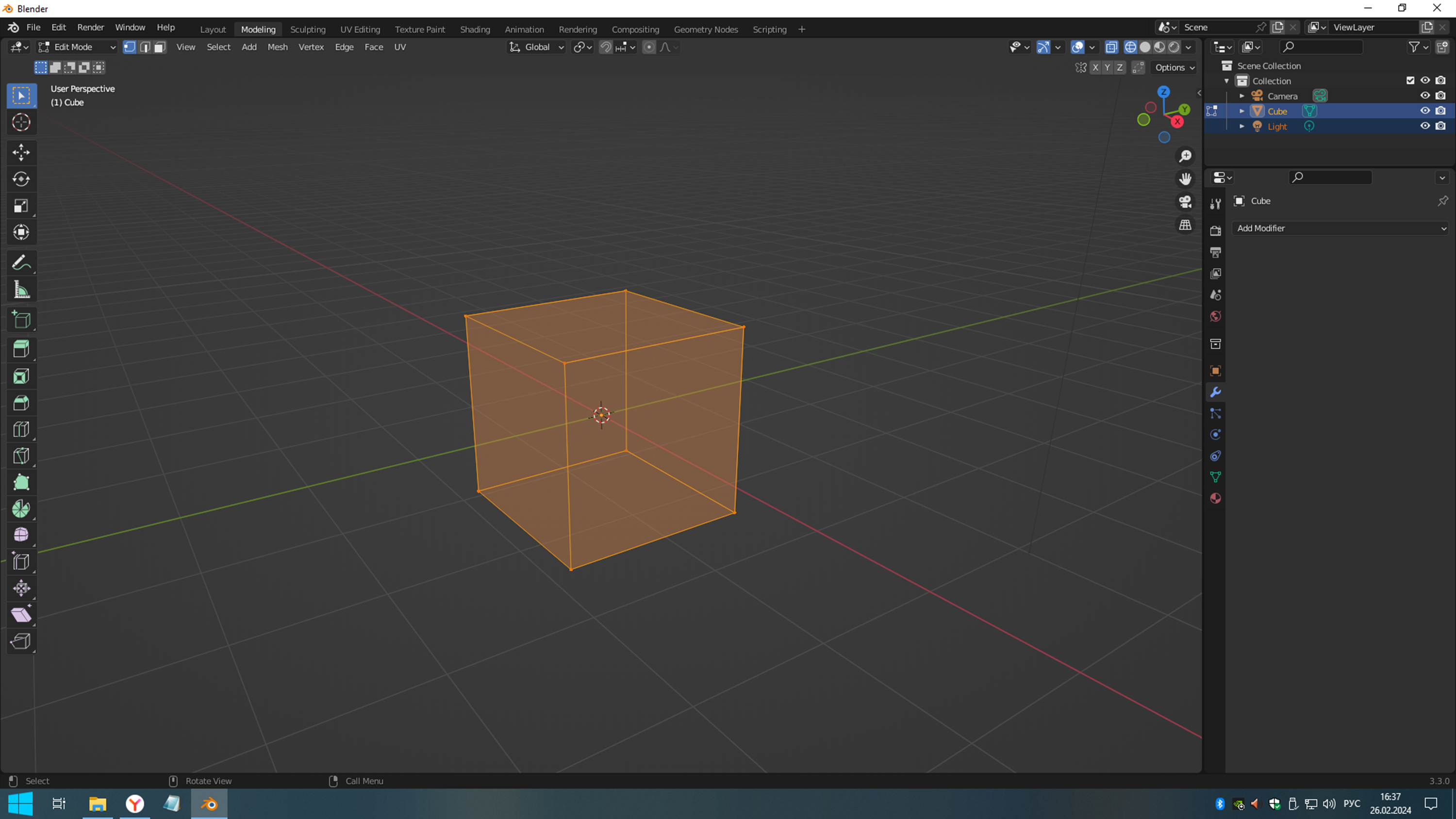 Правильная 
треугольная пирамида
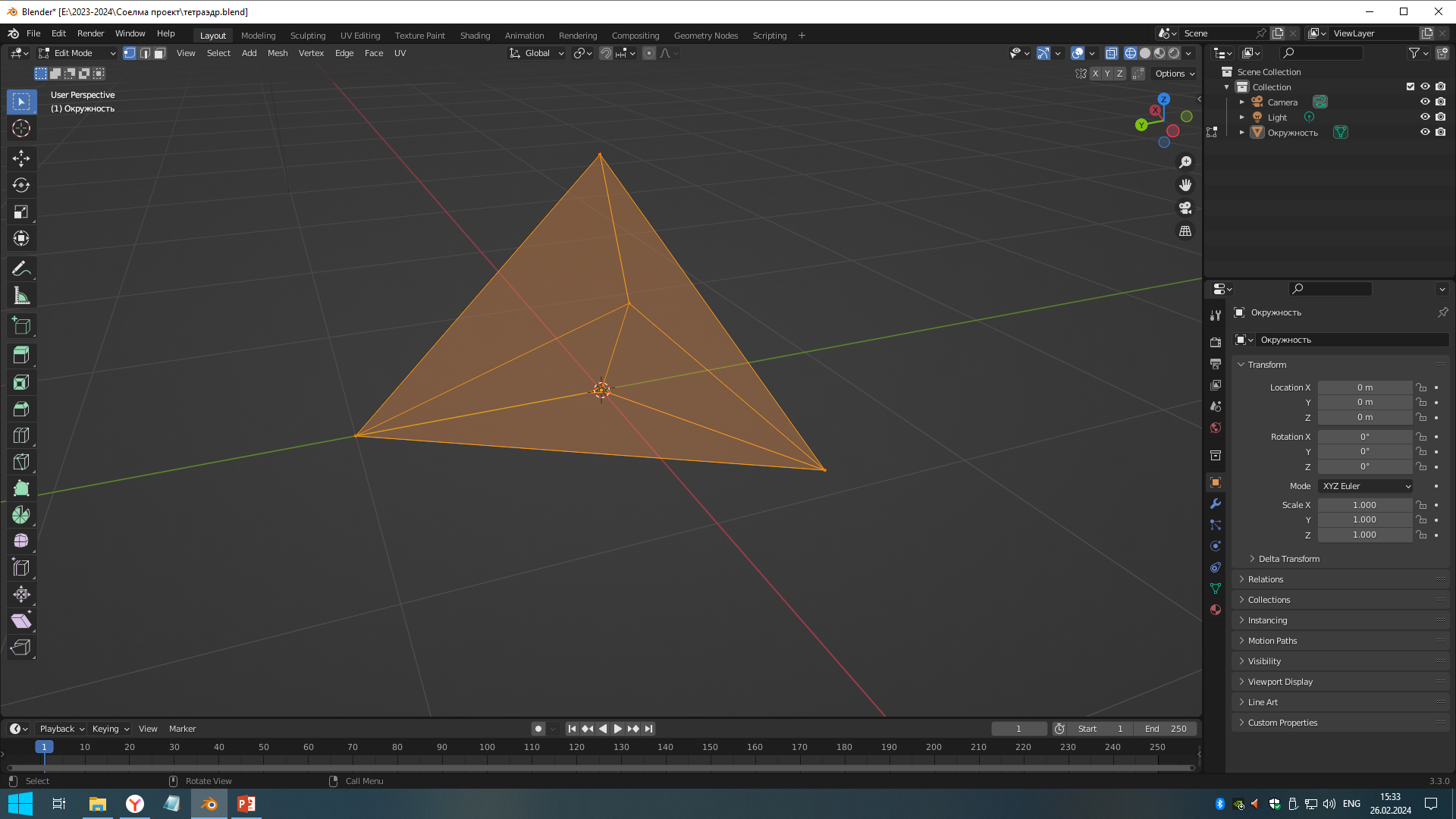 Правильная 
треугольная призма
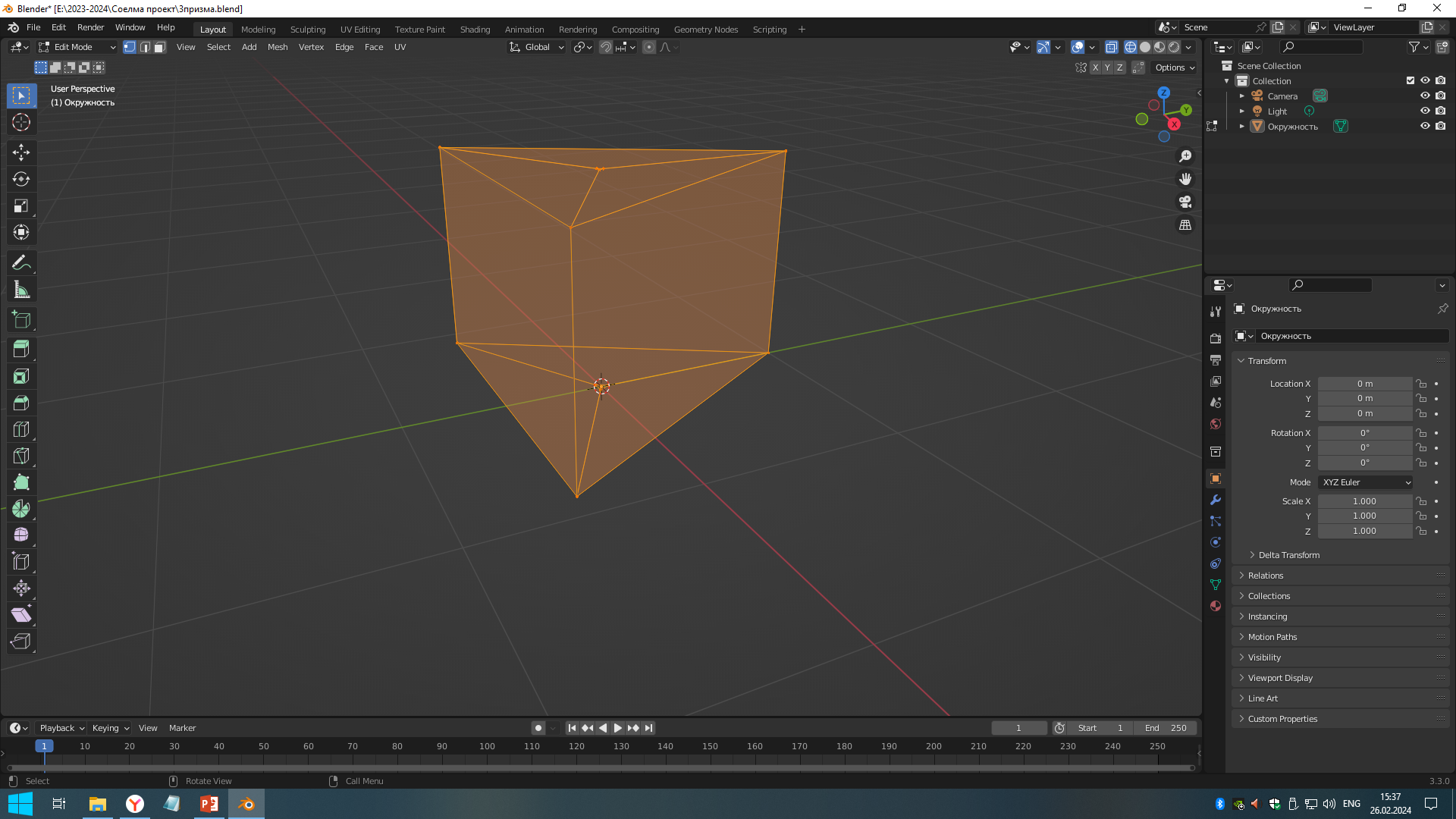 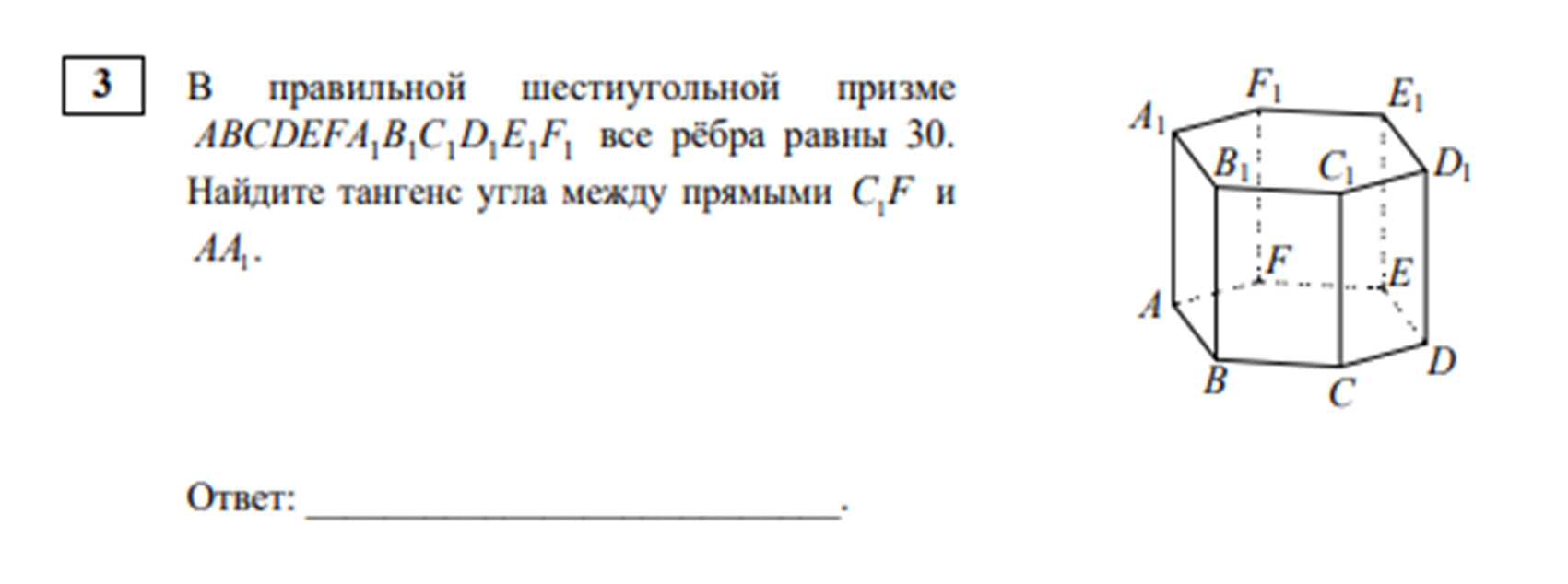 Правильная 
шестиугольная призма
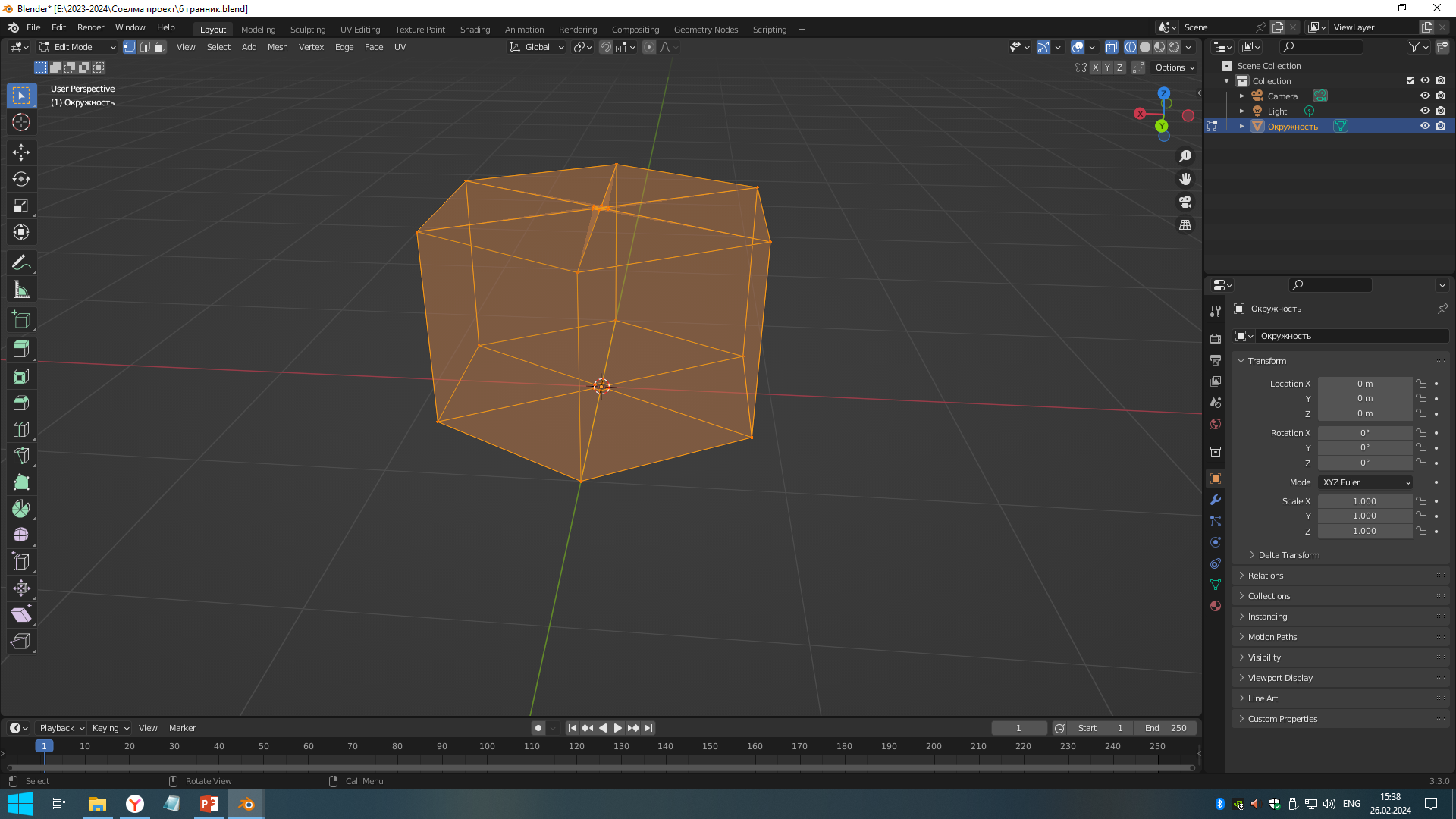 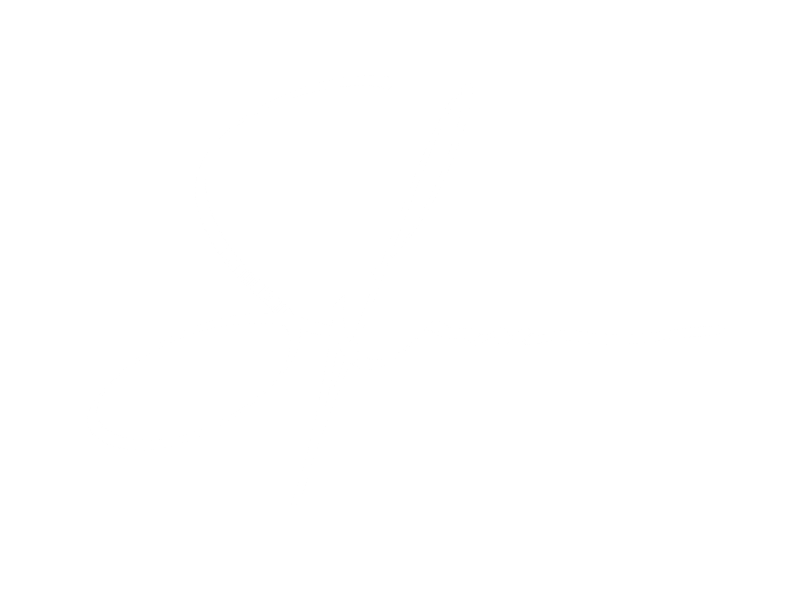 Правильная 
четырехугольная пирамида
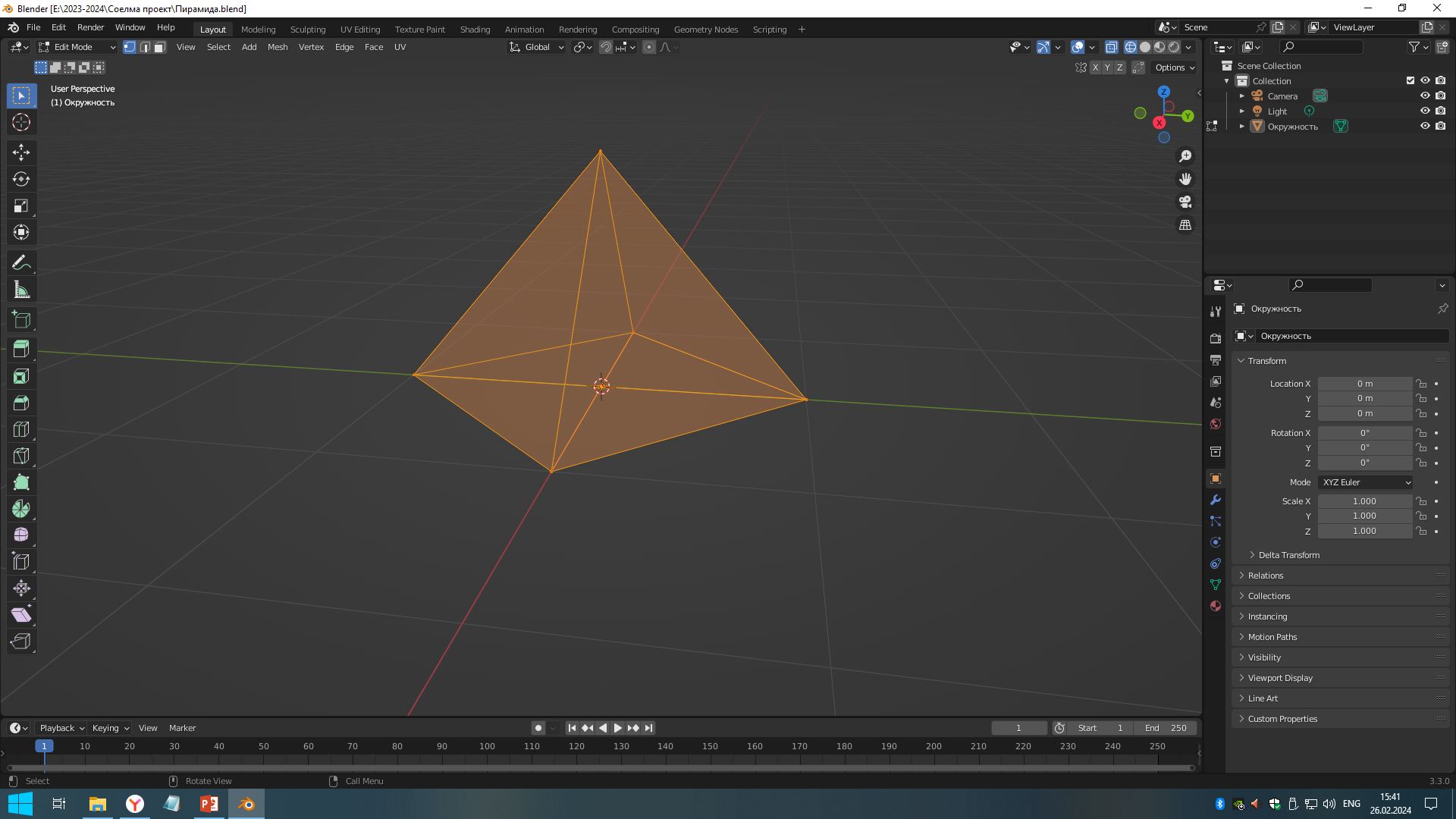 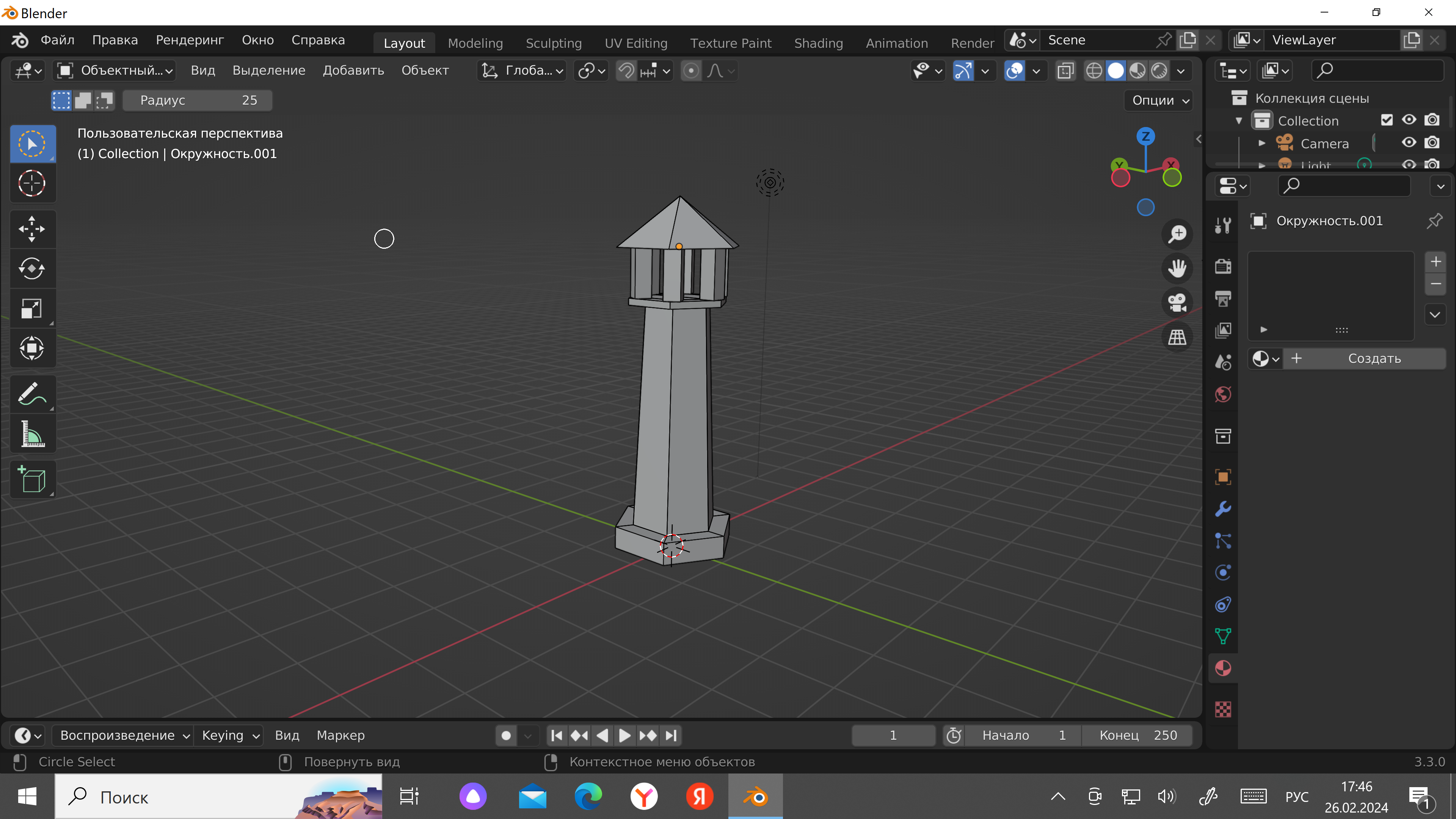 Й
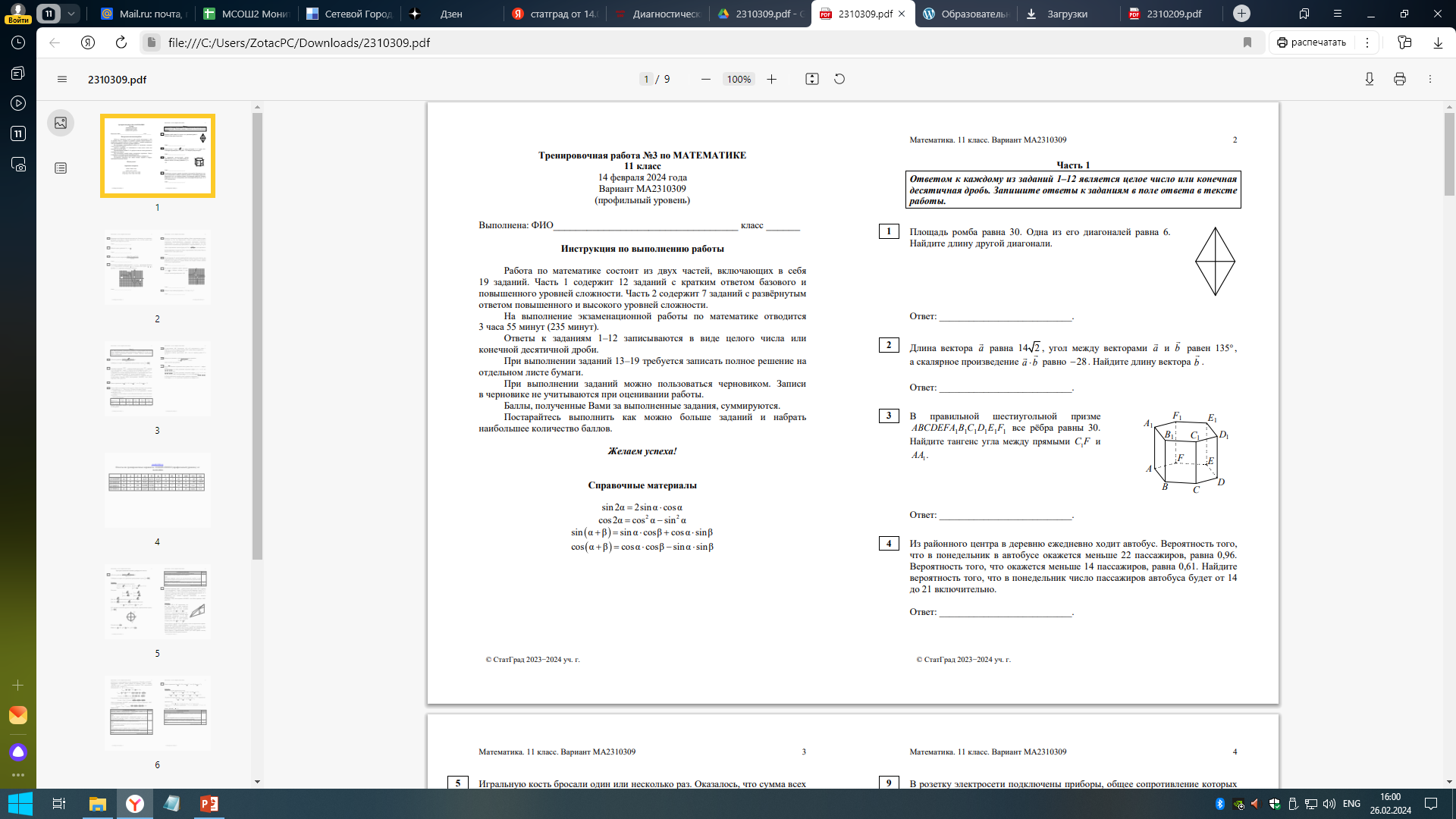 9
19 февраля на базе нашего центра «IT-куб. Могойтуй» проведены занятия в рамках курсов повышения квалификации по программе «Реализация требований обновлённых ФГОС ООО и ФГОС СОО в работе учителя информатики»» для учителей информатики округа.
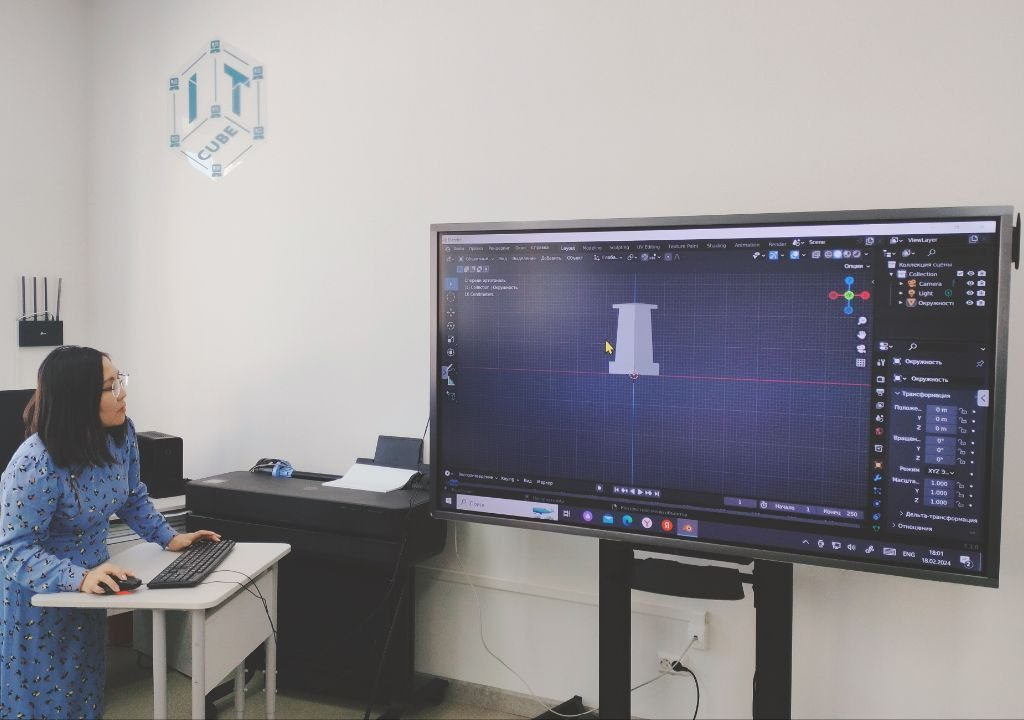 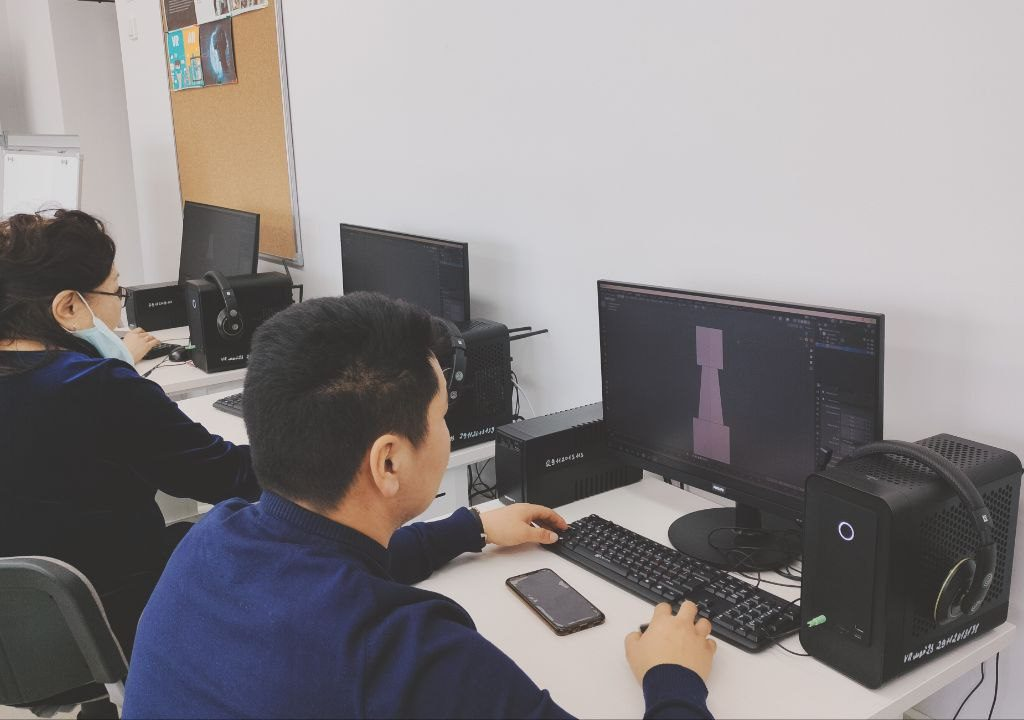 Примеры задач из ЕГЭ
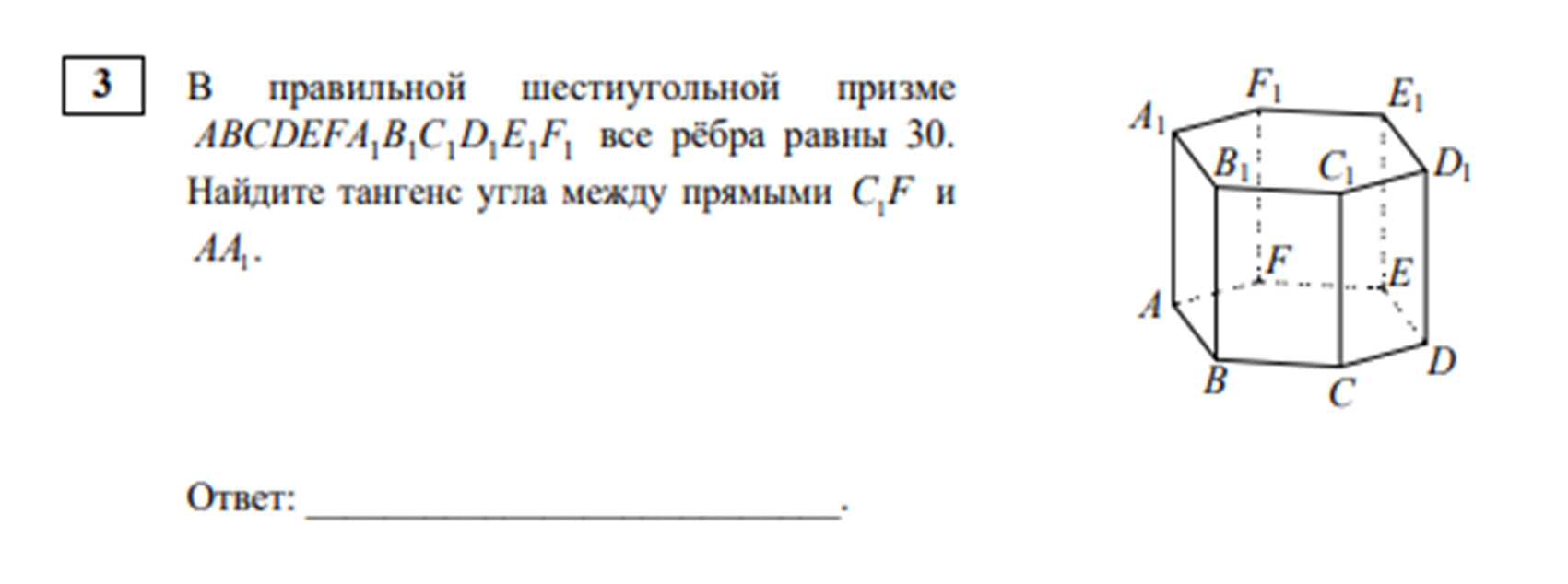